Jump Start Your Business
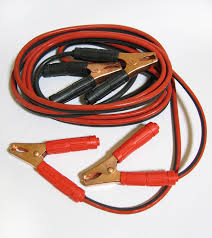 Increase your OV			
Increase in Rank
Increase your Power of 3
Invest in YOU!
Great for new WA’s or seasoned WA’s.

Who is up for the challenge?
THE BEST WAY TO GET STARTED:
Appeal to your personal circle of Influence.
Train during their highest point of Excitement.  (1st week)
3 Strikes & You’re Out	
Keep it simple!
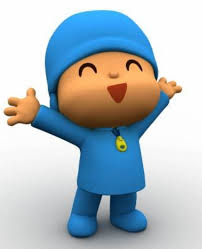 4 Steps to SUCCESS!
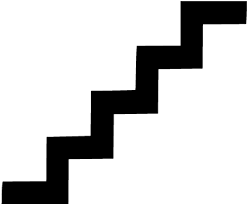 Step 1:  Set a Goal				
Step 2:  Schedule 4 Classes in 1 week.
Step 3:  Insure a STRONG Attendance.
Step 4:  Get future classes on your   		      calendar.
Step #1
Set a Goal - Elite in 6 weeks
What you do your first week determines your outcome in 6 weeks
Why Elite is the first Stepping Stone to SUCCESS!
Elite – 3,000 OV
It takes 3 Elites to earn SILVER
It takes 9 Elites to earn Platinum
It takes 12 Elites to earn Diamond
Silver
Elite
3,000 OV
Elite
3,000 OV
Elite
3,000 OV
A Silver has 3 Elites and makes an average of $2,200/month.
Platinum
9 Elites
Silver
9,000 OV
Silver
9,000 OV
Silver
9,000 OV
A Platinum has 9 Elites and makes an average of $8800/month.
Diamond
12 Elites
Silver
9,000 OV
Silver
9,000 OV
Silver
9,000 OV
Silver
9,000 OV
A Diamond has 12 Elites and makes an average of $16,900/month.
Step #2

Schedule 4 classes in 1 week
Make an invite with all 4 dates on it.
Goal:  Get classes booked from these classes.   Teach 2/week the next 4 weeks.
Be Your Own Family Physician with Essential Oils
Be Your Own Family Physician with Essential Oils
Join us as we learn to save money and feel empowered by using essential oils for home remedies.  We will cover things such as:
Join us as we learn to save money and feel empowered by using essential oils for home remedies.  We will cover things such as:
Stress
Respiratory Support
Ear Discomfort
Irritated Throat
Seasonal Discomfort
Stress
Respiratory Support
Ear Discomfort
Irritated Throat
Seasonal Discomfort
Mood Lifting
Digestive Health
Skin Concerns
Head Tension
And much more!
Mood Lifting
Digestive Health
Skin Concerns
Head Tension
And much more!
You choose which class you’ll attend:

1. Tue, Feb 20th   @ 11:00
2.  Tue, Feb. 20th   @ 7:00
3.  Wed, Feb. 21st  @ 7:00
Sat , Feb 24th  @ 3:00

Friends welcome!

Home of XXXXXXXX
123 Main Street, XXXX, XX
You choose which class you’ll attend:

1. Tue, Feb 20th   @ 11:00
2.  Tue, Feb. 20th   @ 7:00
3.  Wed, Feb. 21st  @ 7:00
Sat , Feb 24th  @ 3:00

Friends welcome!

Home of XXXXXXX
123 Main Street, XXXX, XX
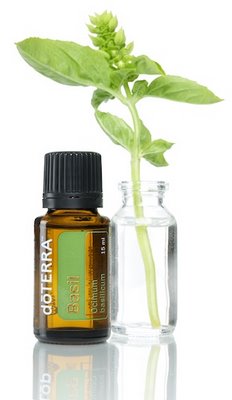 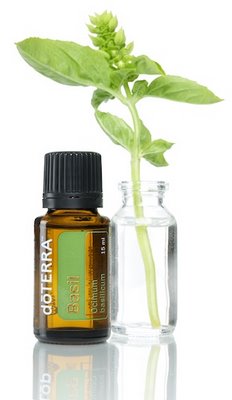 Questions?  Call or text xxxx xxxxx (xxx) xxx-xxxx
Questions?  Call or text xxxx xxxxx (xxx) xxx-xxxx
Tips for scheduling 4 classes
Choose days and times that work the best for the friends & family you will be inviting. 
New WA’s:  This is your training.  Keep to basic class.
    -  Enroller/Up-line would present  the 1st class.  You help with         
       classes 2 & 3 and then teach the 4th class on your own.
Seasoned WA’s:  Jump start your business by hosting “themed” classes one time where bookings are encouraged.  Continue to teach basic classes from those bookings.
	- Essential Oil Bingo 		- Make and Take
	- Mood Management		- EO’s for Babies
	- Essential Oils Experience		- Women’s Health
Step #3Insure A Strong Attendance!
3 Contact Method:
   Make Guest List of 100+. 
1st contact:  Invitation
2nd contact: The follow-up invite
3rd contact: The day before call or text
Make Guest List of 100 or more!
Make these 4 classes your one-time invite blow-out!  Invite the world!!!  Yes…DO IT!
(If we do this right, you only have to do this once.)
Don’t pre-judge who will be interested.
Don’t rule out those you don’t know yet.
Don’t stop at 100.
Contact #1(2 weeks before class)
Invite guests from list of 100.
In person  (Majority of those in attendance will be those you invited in person!)
By mail or leave at door
By Evite/Email 
By Text
Facebook (not always the best, but can work.)
Remember: Those who have had an oil experience BEFORE the class are more likely to enroll.  Pull out your oils when inviting.
Contact #2:(one week before class)
Call/text those you gave invites to:

Samples given – “Tell me your experience with the sample oil I gave you.”
Invite left at door – “I want to make sure you got the invite I left at your door.”
Invite given in person – “I want to make sure you understood what the invite was.”

Email or Facebook invite – “Did you get the invite I sent you a few days ago?”

Anything you can do to personalize it…DO IT!
Contact #3(the day before or day of class) The “letting you know” call or Text  I’m calling to let you know:“If you bring a friend you get a free gift.”“There will be an on-time prize drawing so be on-time!”“Everyone goes home with a sample.”“There is a special this month!”This last contact can determine the whole outcome of your class
Step #4: Get Future Classes on your Calendar
Why is this important?  
Your business will die if you don’t continue to get future classes on your calendar.
You are using your warm market to tap into other people’s warm market.
When you get outside of your friends and family, you become the “expert”.  This is when your business officially starts!
PRIZE DRAWING SLIPS(your Golden Ticket)
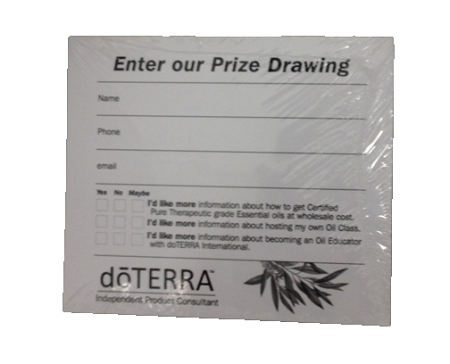 The best way to get future classes on your calendar.
For those who marked maybe for hosting a class, ask – “When were you MAYBE thinking of hosting a class?”
Write information on back as a reference when you call them later on.
How to Get People to schedule a class the night of the class
Have your calendar/phone available with the next 6 dates high-lighted. 
Say to them – “I have these 3 dates available,  what works the best for you?”
Give them something right then with the date/time of their class on it.  Tell them to look for an email from you with the invite attached.
Consistency!Hold 2 classes a week for the next 4 weeks.
What 6 weeks to Elite looks like!
1
2
2nd Week – no classes
3
4
5
6
Red = Your personal classes         Black = Classes you hold with friends and family
[Speaker Notes: How was I going to get classes on my calender?]
What you do in your 1st week, determines your success in 6 weeks!
What’s the Outcome?! 

Enrollments!
WA is trained & actively teaching classes.
GREAT Fast Start checks!
You are set up for a SUCCESSFUL BUSINESS & know how to train future business builders.  
Future classes booked on your calendar to keep your business going. 
You have learned what to duplicate & set 
      the foundation for Diamond (and beyond)!
Let’s get started….
The Next 24 Hours:
Make Your 100+ Names List
Ask Your Upline to Teach
The Next 48 Hours:
Pick Your Class Dates & Times
Create Your Invitation
The Next 72 Hours: Class Materials
Tear Pad, Product Guide, Class in a Box
Membership Kit Flyer (EDGE Success)
Prize Drawing Slips
Giveaways/Prizes
Oil Event Host Planner (Optional) – MyOilBusiness.com
The Rest of the Week:
Invite Everyone To Your Classes
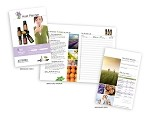